سوق رأس المال
من إعداد الاستاذة:
             -بوشنتوف نوال
خطة البحث
المقدمة
تعريف  سوق رأس المال 
مكونات سوق رأس المال 
أدوات سوق رأس المال 
أهمية سوق رأس المال 
دراسة حالة: سوق رأس المال في سنغافورة
دور التكنولوجيا في سوق رأس المال 
التحديات المستقبلية لسوق رأس المال 
الخاتمة
المقدمة
يعتبر سوق رأس المال الدولي منصة حيوية تجمع المستثمرين والمؤسسات من جميع أنحاء العالم لتبادل الأدوات المالية. يهدف إلى توفير التمويل وتعزيز التكامل الاقتصادي العالمي.
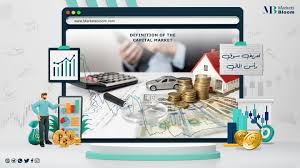 تعريف  سوق رأس المال
سوق رأس المال الدولي هو شبكة عالمية من المؤسسات المالية والمستثمرين التي تتيح تدفق الأموال عبر الحدود الوطنية من خلال تداول الأدوات المالية، مثل الأسهم والسندات والمشتقات. يتميز هذا السوق بكونه مصدرًا حيويًا للتمويل طويل الأجل للشركات والحكومات، مما يساهم في دعم الأنشطة الاقتصادية والتوسع الدولي.
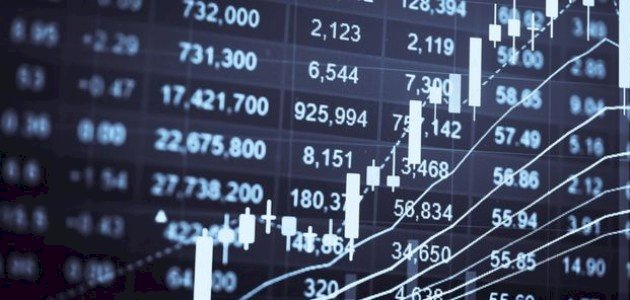 مكونات سوق رأس المال
- **أسواق الأسهم الدولية:** لتمويل الشركات وتوسيع قاعدة الملكية.
- **أسواق السندات الدولية:** لتوفير التمويل طويل الأجل للحكومات والشركات.
- **إدارة الأصول:** لتنويع الاستثمارات.
- **المشتقات المالية:** لإدارة المخاطر بشكل فعال.
أدوات سوق رأس المال
- **الأسهم:** فرصة للمشاركة في ملكية الشركات.
- **السندات:** أدوات دين تتيح للمستثمرين عوائد ثابتة.
- **المشتقات:** عقود للتحوط وإدارة التقلبات.
- **التمويل المستدام:** مثل السندات والقروض الخضراء.
أهمية سوق رأس المال
- **توفير التمويل الدولي:** للشركات والحكومات.
- **تعزيز التكامل الاقتصادي:** بين الدول المختلفة.
- **تحسين تخصيص الموارد:** للاستثمارات ذات العوائد المرتفعة.
- **جذب الاستثمارات الأجنبية:** بما يدعم النمو الاقتصادي.
دراسة حالة: سوق رأس المال في سنغافورة
- **حجم السوق الإجمالي:** 1.1 تريليون دولار.
- **التوزيع:**
 - الأسهم: 60%
  - السندات: 30%
  - إدارة الأصول: 10%
- **التمويل الأخضر (2023):** 50 مليار دولار:
  - 60% سندات خضراء.
  - 30% قروض مستدامة.
  - 10% صناديق استثمار خضراء
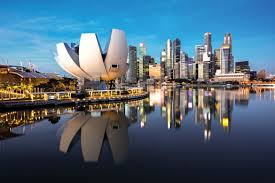 دور التكنولوجيا في سوق رأس المال
- **الذكاء الاصطناعي:** لتحليل البيانات واتخاذ قرارات استثمارية ذكية.
- **تقنية البلوك تشين:** لتعزيز الشفافية والأمان في التعاملات.
- **التداول الإلكتروني:** لتسهيل وتسريع العمليات الاستثمارية.
- **الأتمتة:** لتحسين الكفاءة التشغيلية وتقليل التكاليف
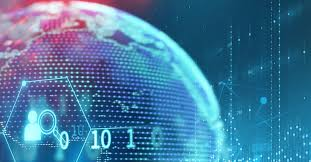 التحديات المستقبلية لسوق رأس المال
- **التقلبات الاقتصادية العالمية:** تأثير الأزمات المالية والسياسية.
- **التغيرات التنظيمية:** تباين التشريعات بين الدول.
- **التنافس بين المراكز المالية:** مثل نيويورك، لندن، وسنغافورة.
- **الابتكار المستدام:** تحقيق التوازن بين الربحية وحماية البيئة.
الخاتمة:
يعد سوق رأس المال الدولي دعامة أساسية للنظام المالي العالمي، حيث يوفر التمويل، يعزز النمو الاقتصادي، ويدعم التكامل بين الأسواق.
مع تطور التكنولوجيا وارتفاع الاهتمام بالتمويل المستدام، يمتلك هذا السوق فرصًا كبيرة للنمو، ولكنه يواجه أيضًا تحديات تتطلب حلولًا مبتكرة لتحقيق الاستدامة والمرونة.